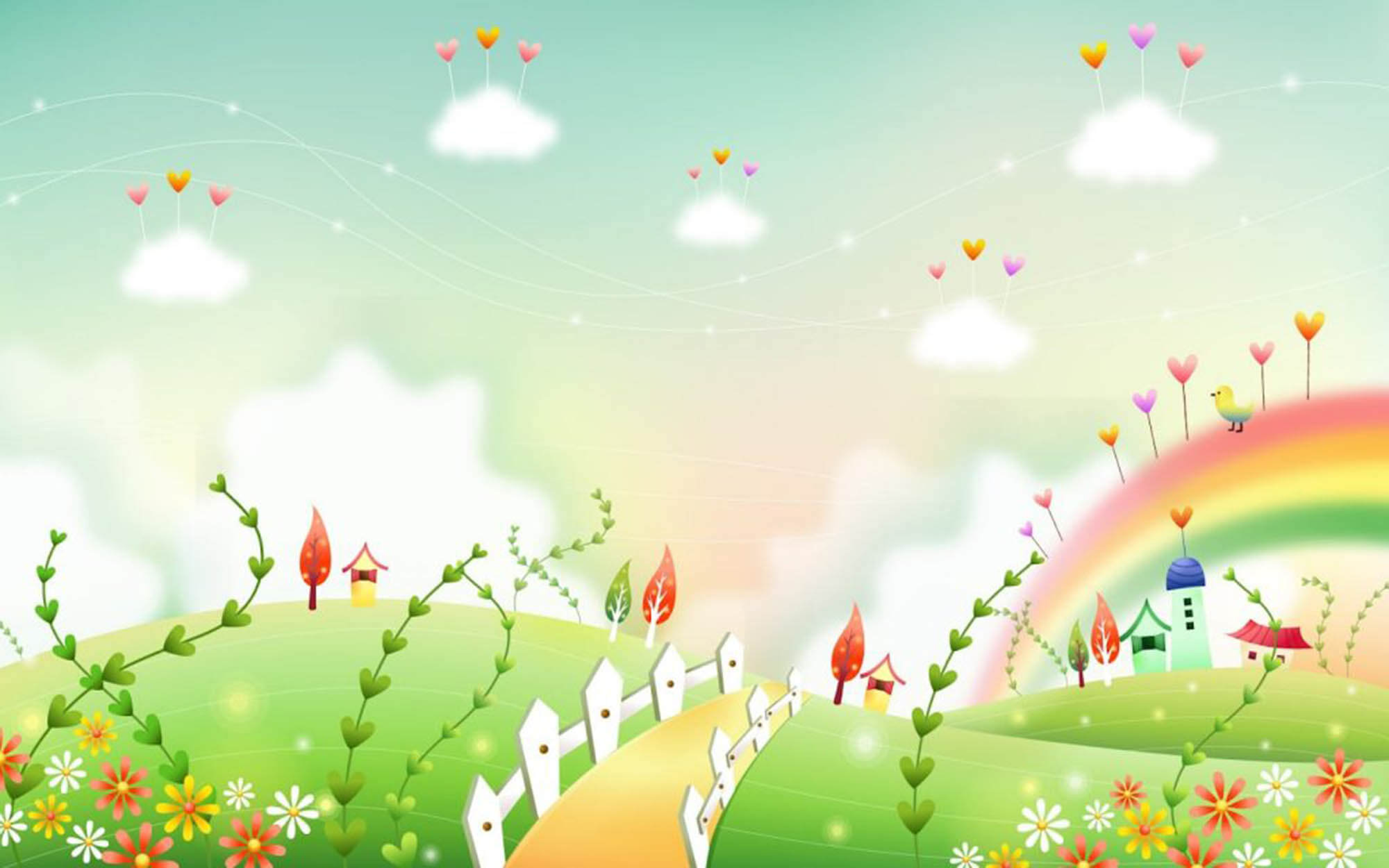 Giáo dục thể chất 5- tuần 8
BÀI HỌC:   BÀI THỂ DỤC PHÁT TRIỂN CHUNG  
- TRÒ CHƠI “ THỎ NHẢY”
Nội dung bài học
Ôn bài thể dục phát triển chung 8 động tác
1
Thực hiện rèn luyện với bài thể lực
2
Trò chơi “ Thỏ nhảy”
3
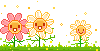 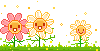 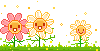 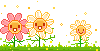 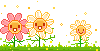 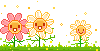 Yêu cầu cần đạt
A
Thực hiện tương đối đúng 8 động tác của bài thể dục phát triển chung
B
Nắm được các động tác rèn luyện thể lực theo mẫu đã có
Biết vận dụng bài học thực hiện hằng ngày
C
Tự chăm sóc sức khỏe và rèn luyện nâng cao sức khỏe phòng tránh dịch bênh
D
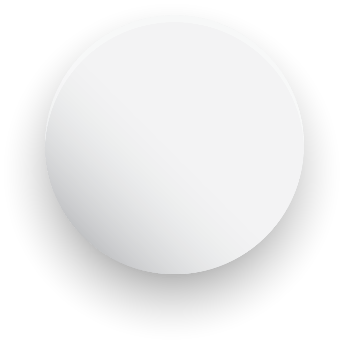 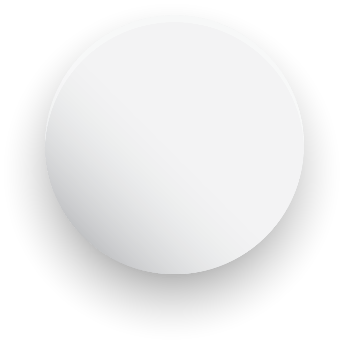 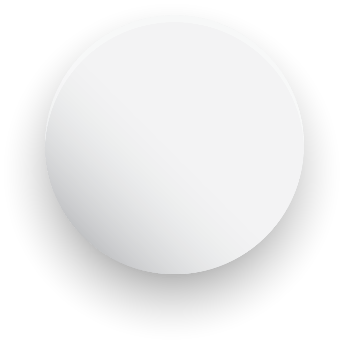 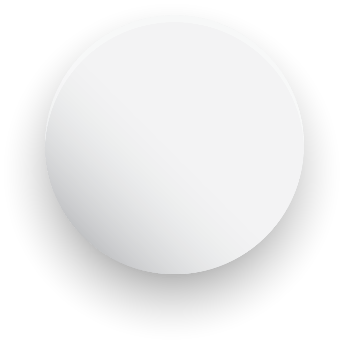 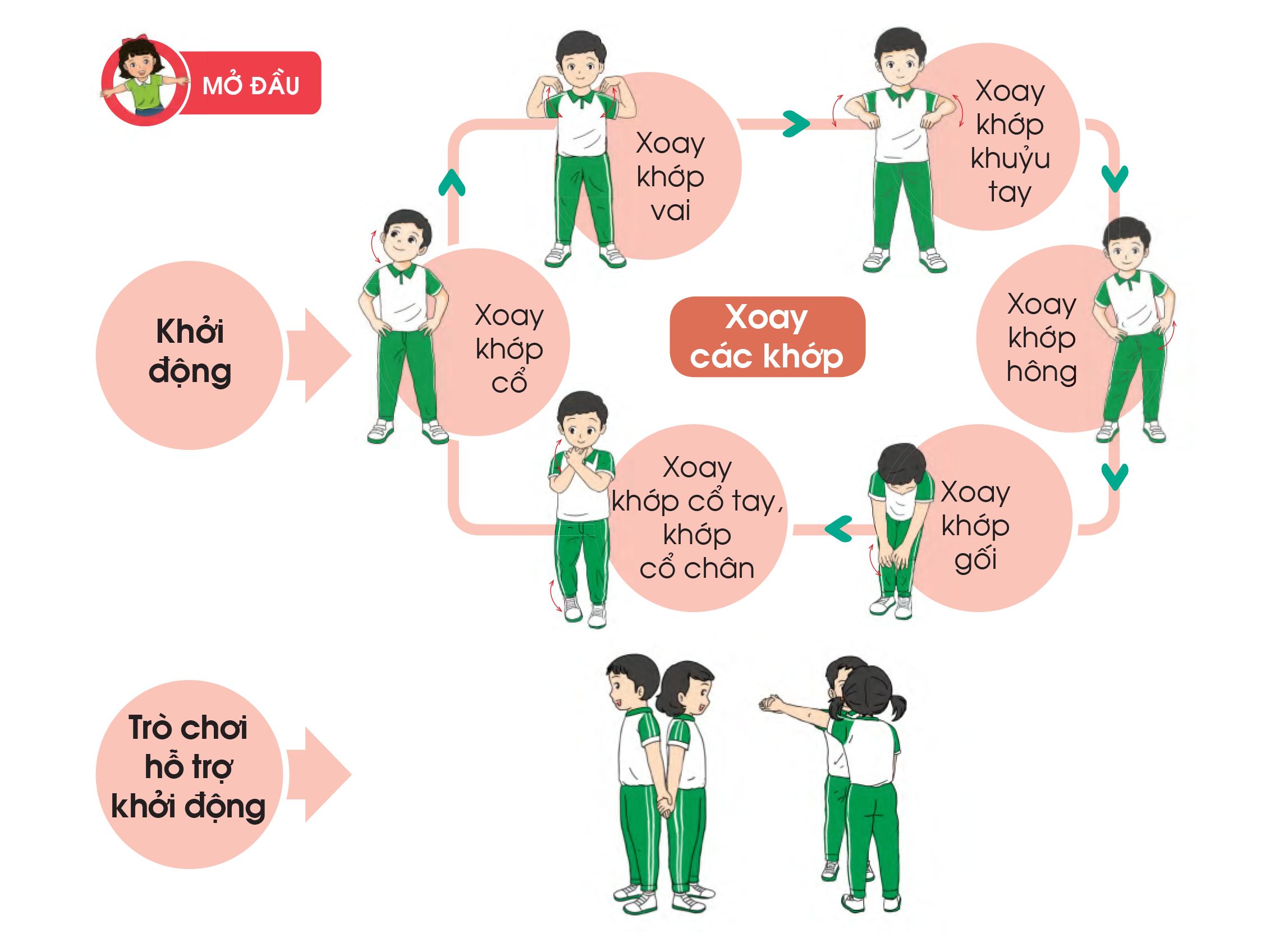 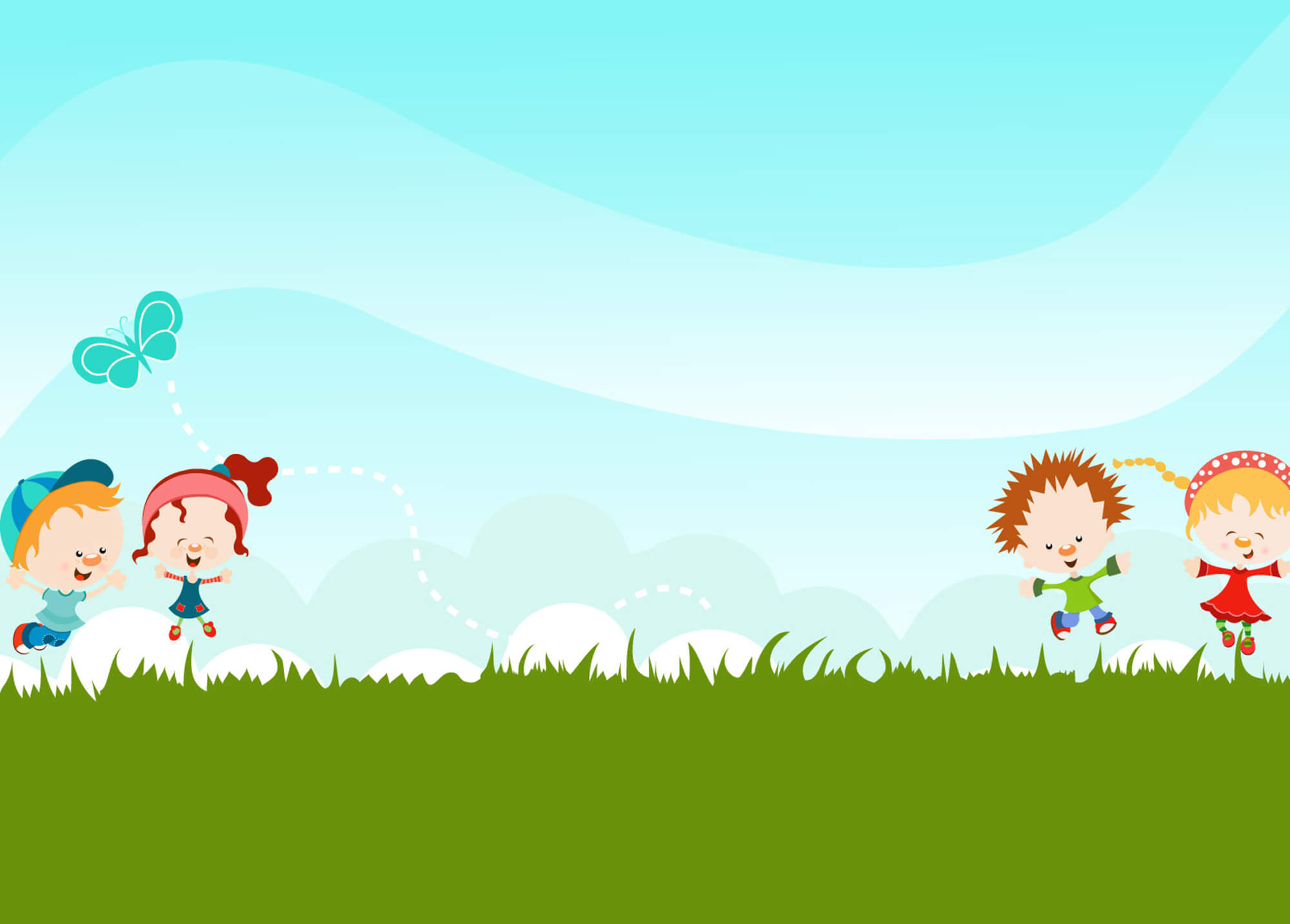 Bài rèn luyện thể lực nâng cao sức khỏe
CHÚ Ý KHI THỰC HIỆN THỂ LỰC
Thực hiện đúng biên độ động tác
Thực hiện 2 lần với mỗi động tác
Thực hiện chậm để động tác có tác dụng nhiều hơn
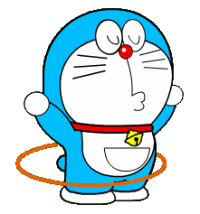 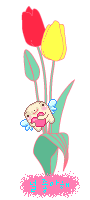 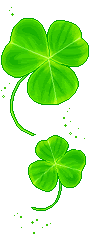 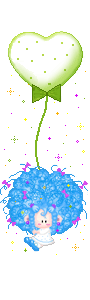 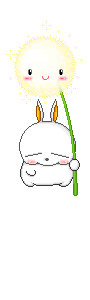 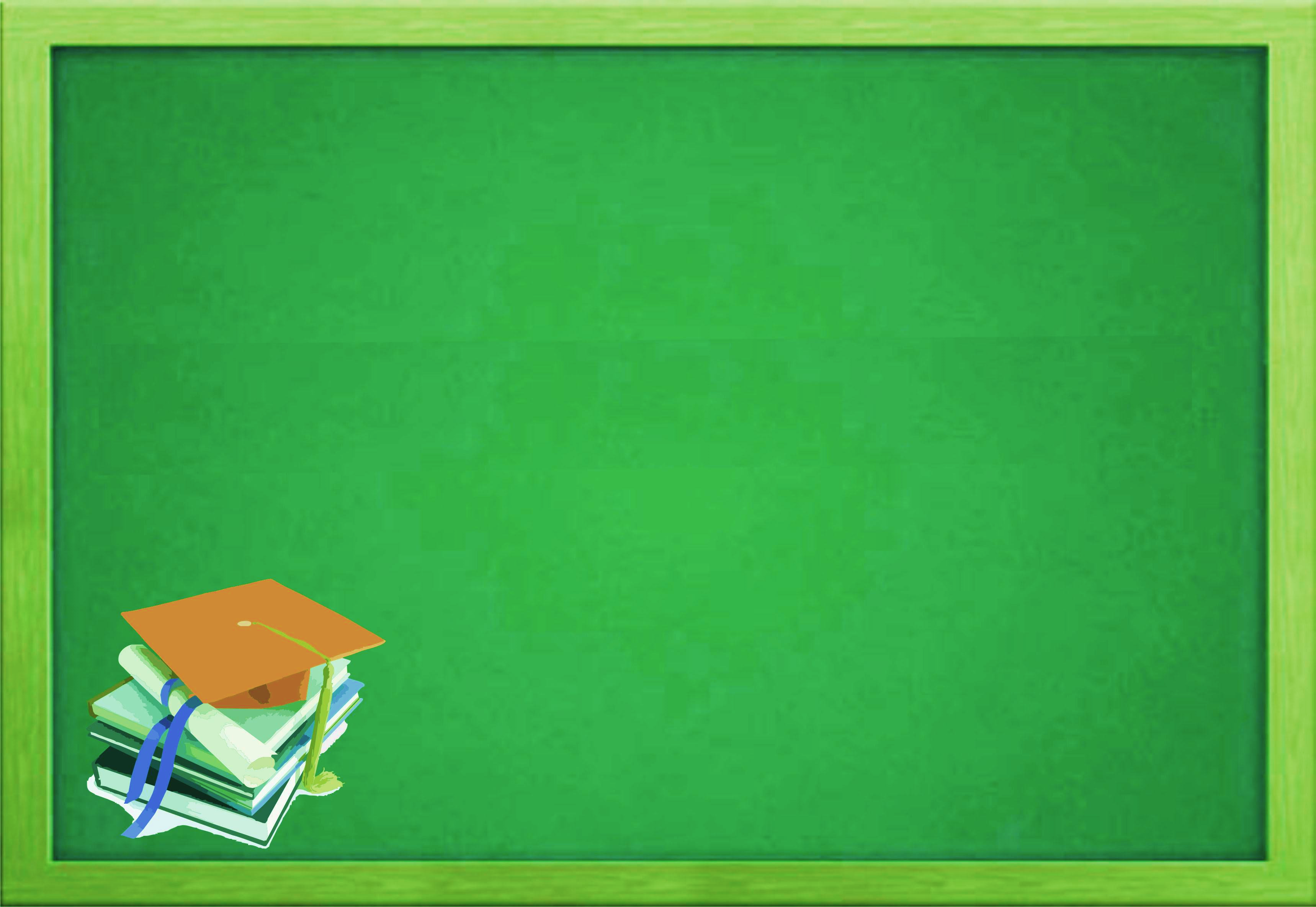 NỘI DUNG BÀI HỌC
*  Ôn tập 8 động tác của bài thể dục phát triển chung 
          1. Vươn thở 
          2. Tay 
          3 . Chân
          4. Vặn mình
          5. Phối hợp
          6. Thăng bằng 
          7. Nhảy 
          8. Điều hòa
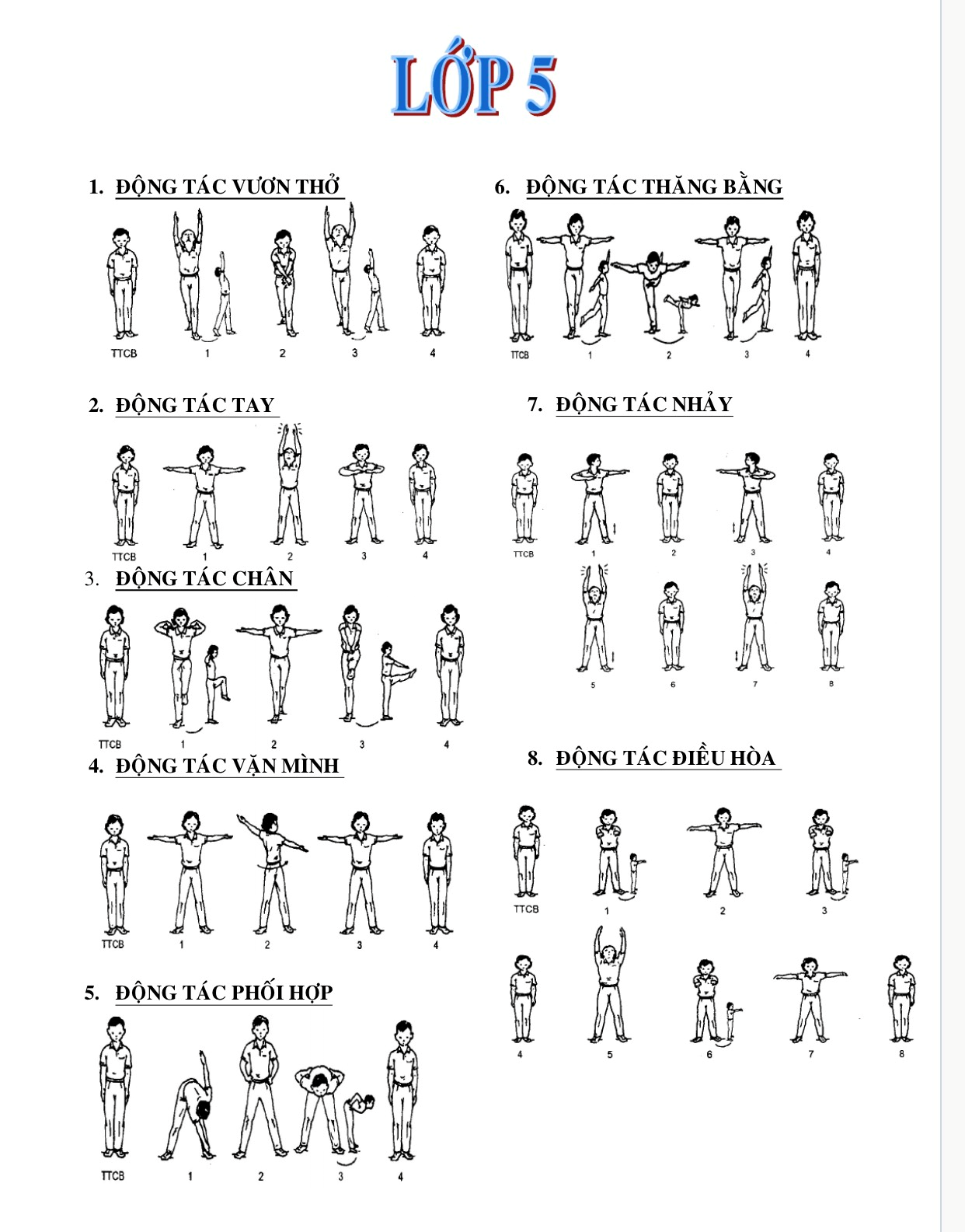 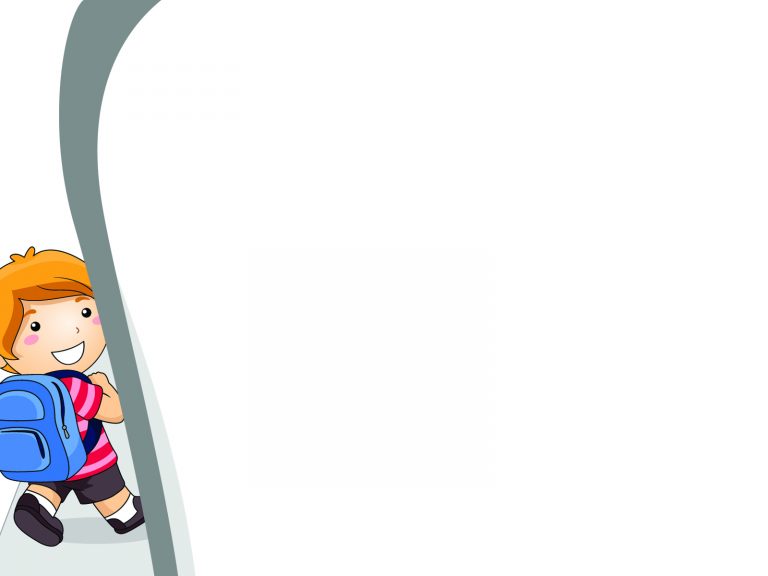 Những lỗi sai thường mắc
Động Tác Vặn Mình
Thực hiện đúng
Thực hiện sai
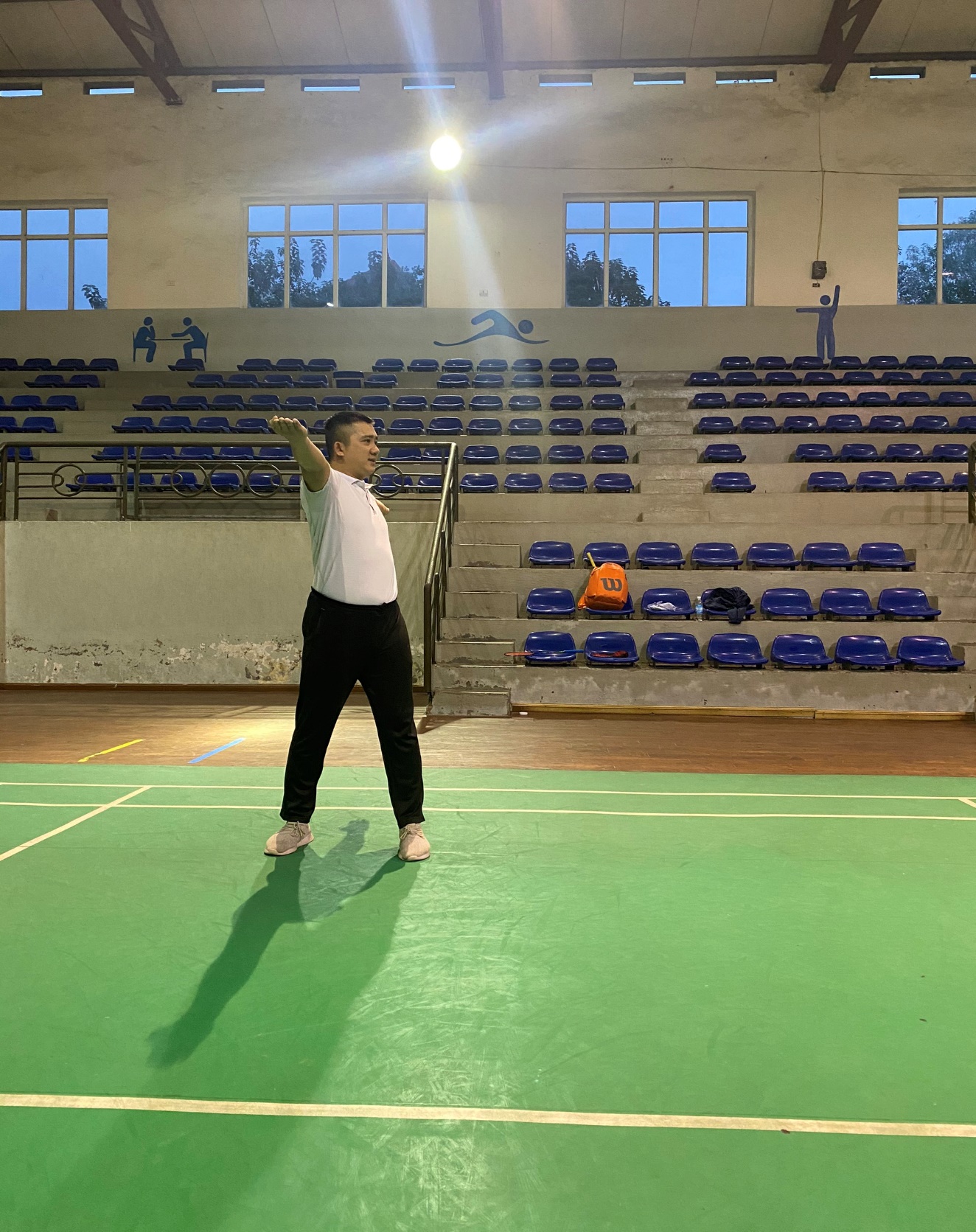 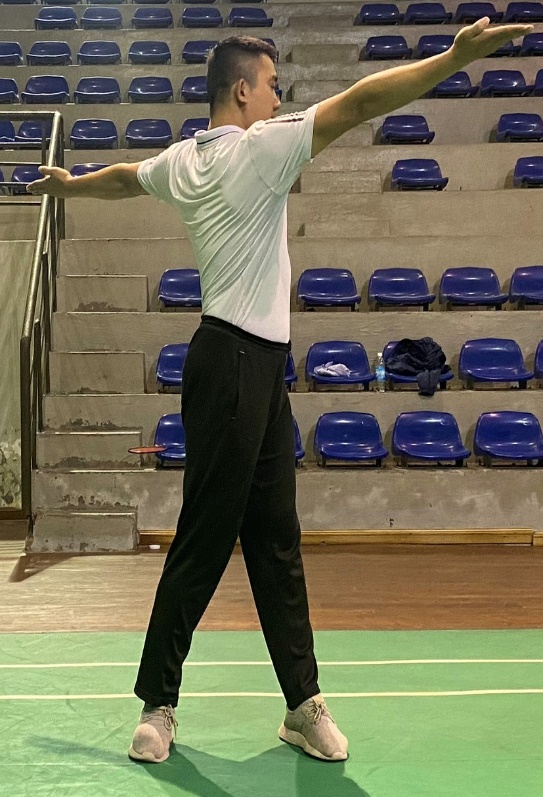 Lưu ý:  Khi thực hiện động tác vặn mình học sinh cần vặn mình 1 góc 90 độ ở các nhịp 2 và nhịp 6 của mỗi lần ( 2 lần 8 nhịp)
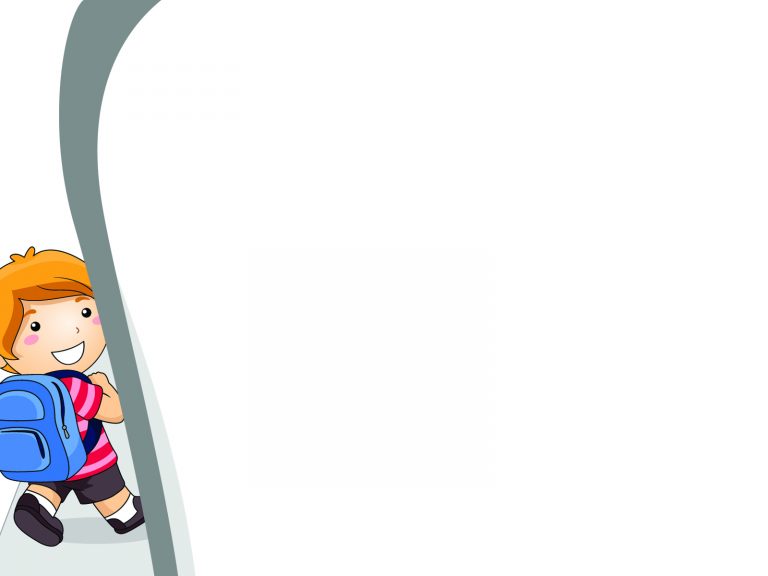 Những lỗi sai thường mắc
Động tác phối hợp
Thực hiện sai
Thực hiện đúng
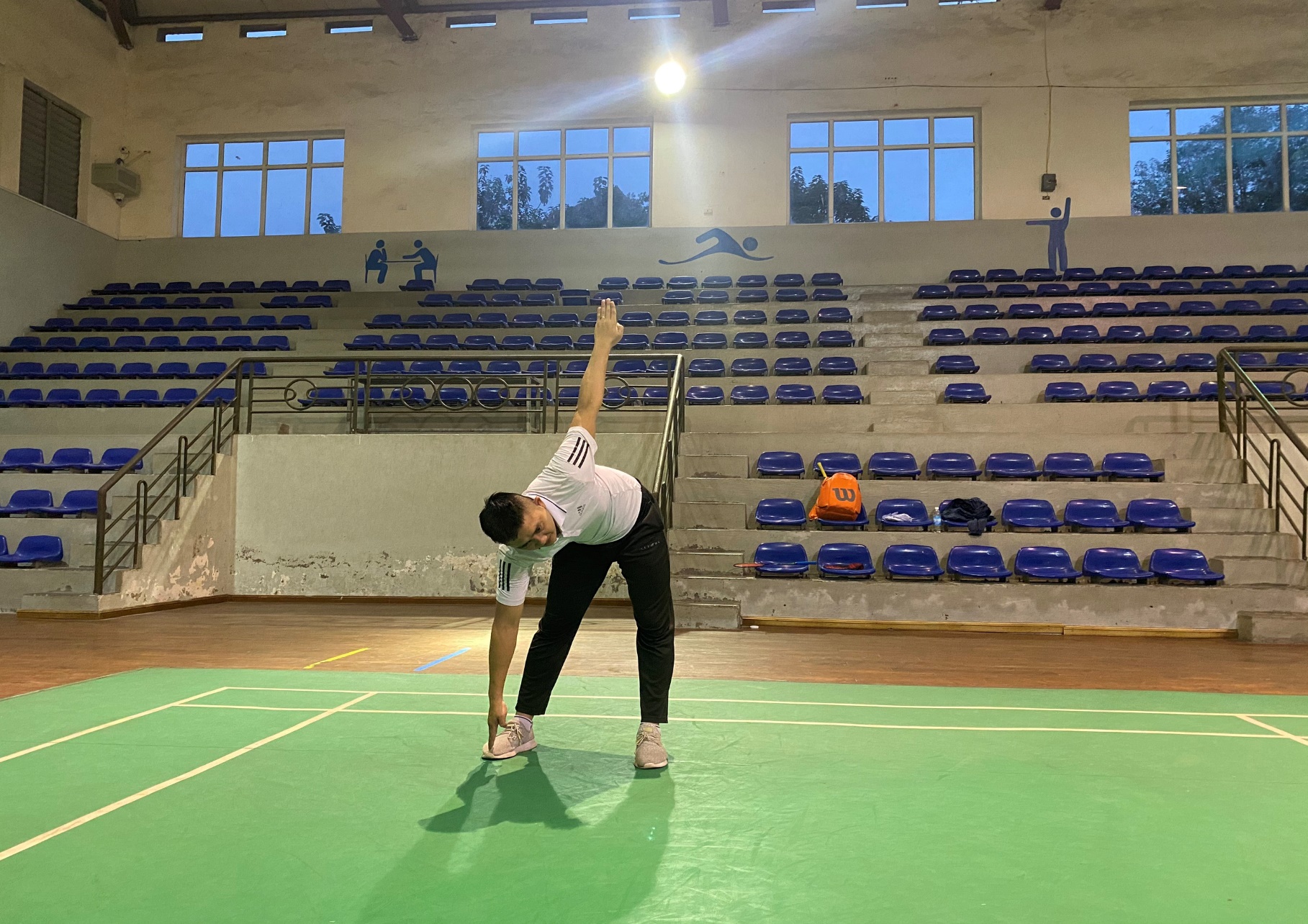 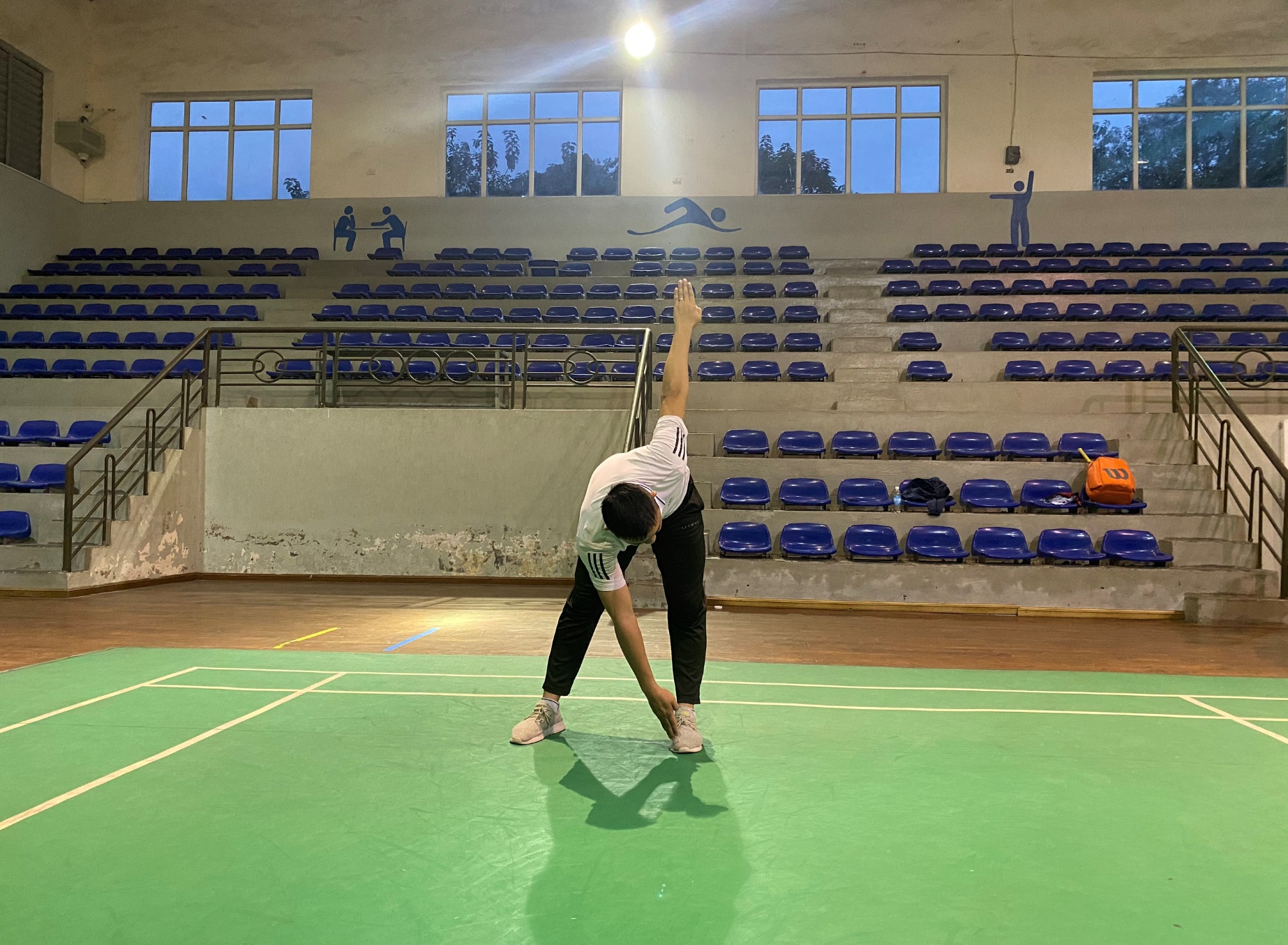 Lưu ý:    Khi thực hiện động tác phối hợp  học sinh thực hiện tay phải  với chạm mũi chân trái ở nhịp 1 và ngược lại ở nhịp 5 tay trái với mũi chân phải. Tay giơ trên cao thẳng
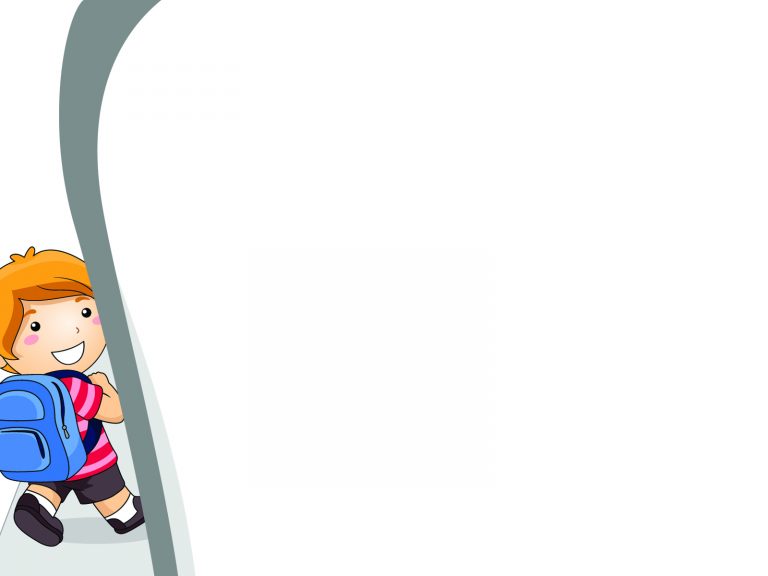 Những lỗi sai thường mắc
Động tác thăng bằng
Thực hiện sai
Thực hiện đúng
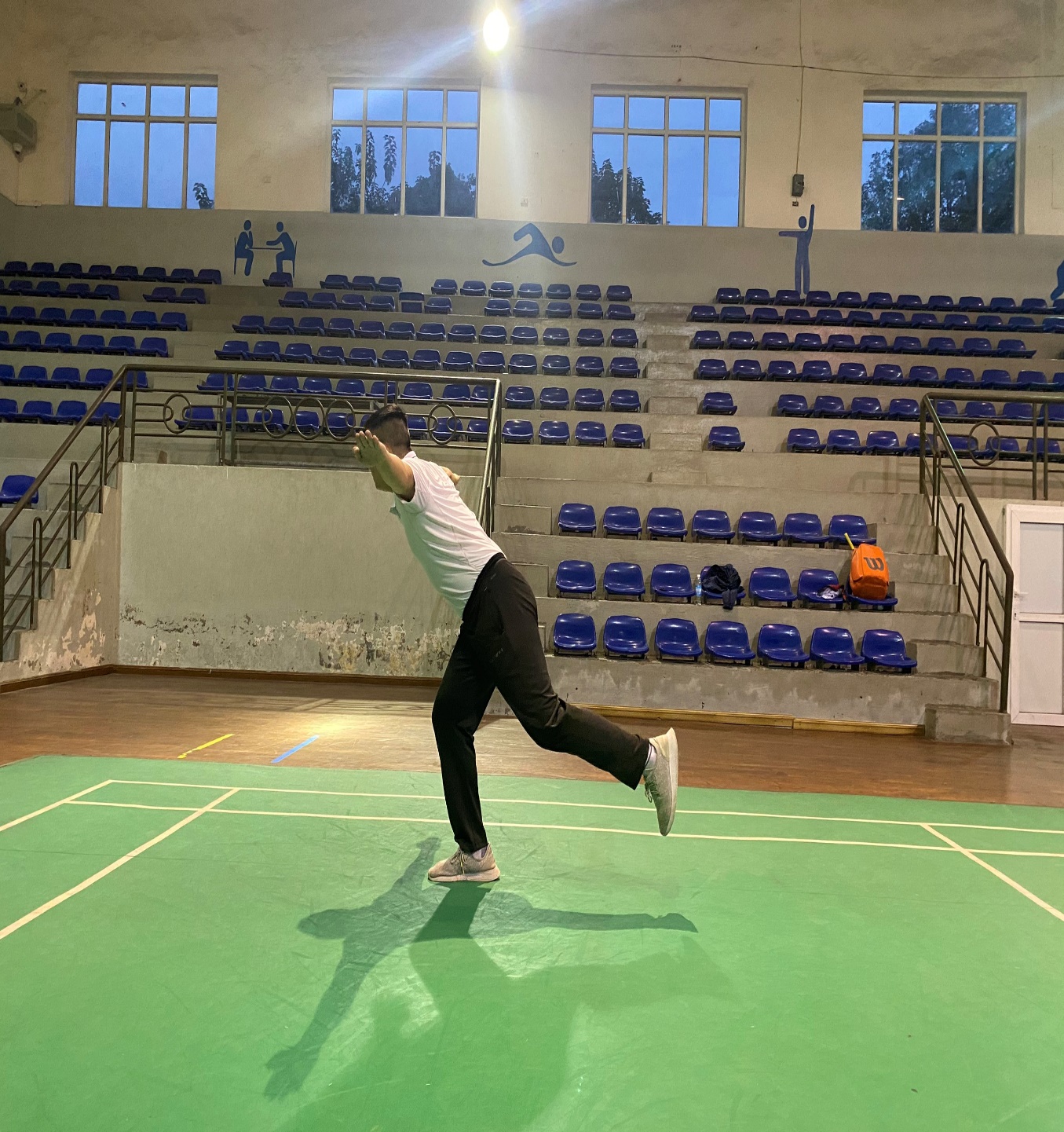 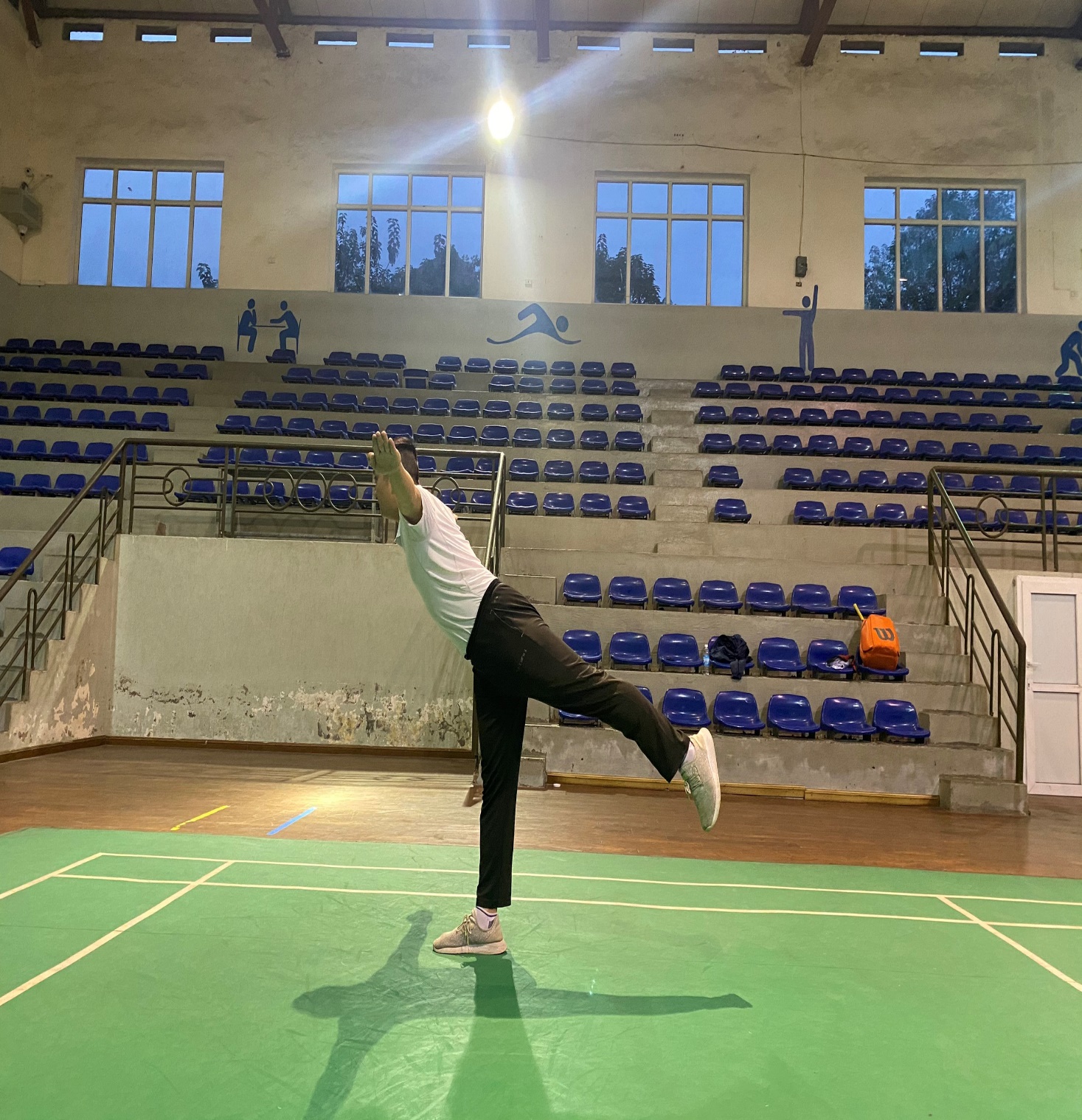 Lưu ý:    Khi thực hiện động tác thăng bằng hai chân , chân trụ và chân lăng sau đều phải thẳng không gập gối , mặt hướng về phía trước
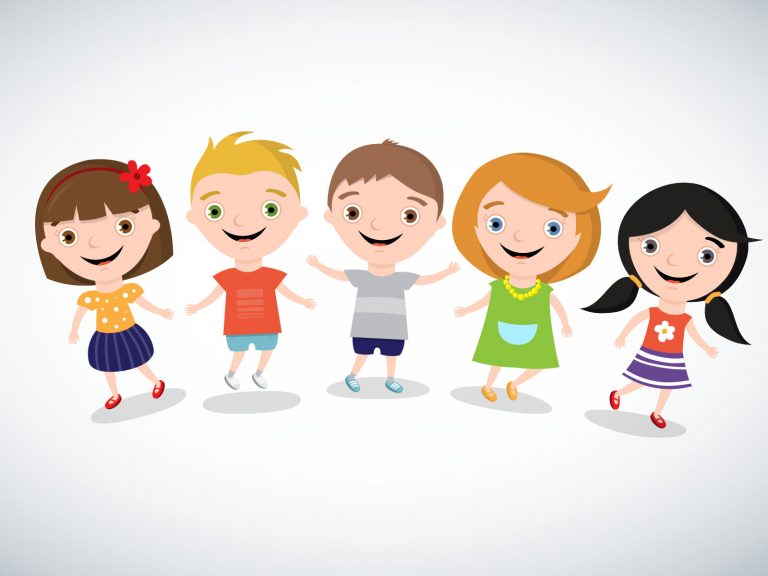 Chơi trò chơi “ Thỏ nhảy”
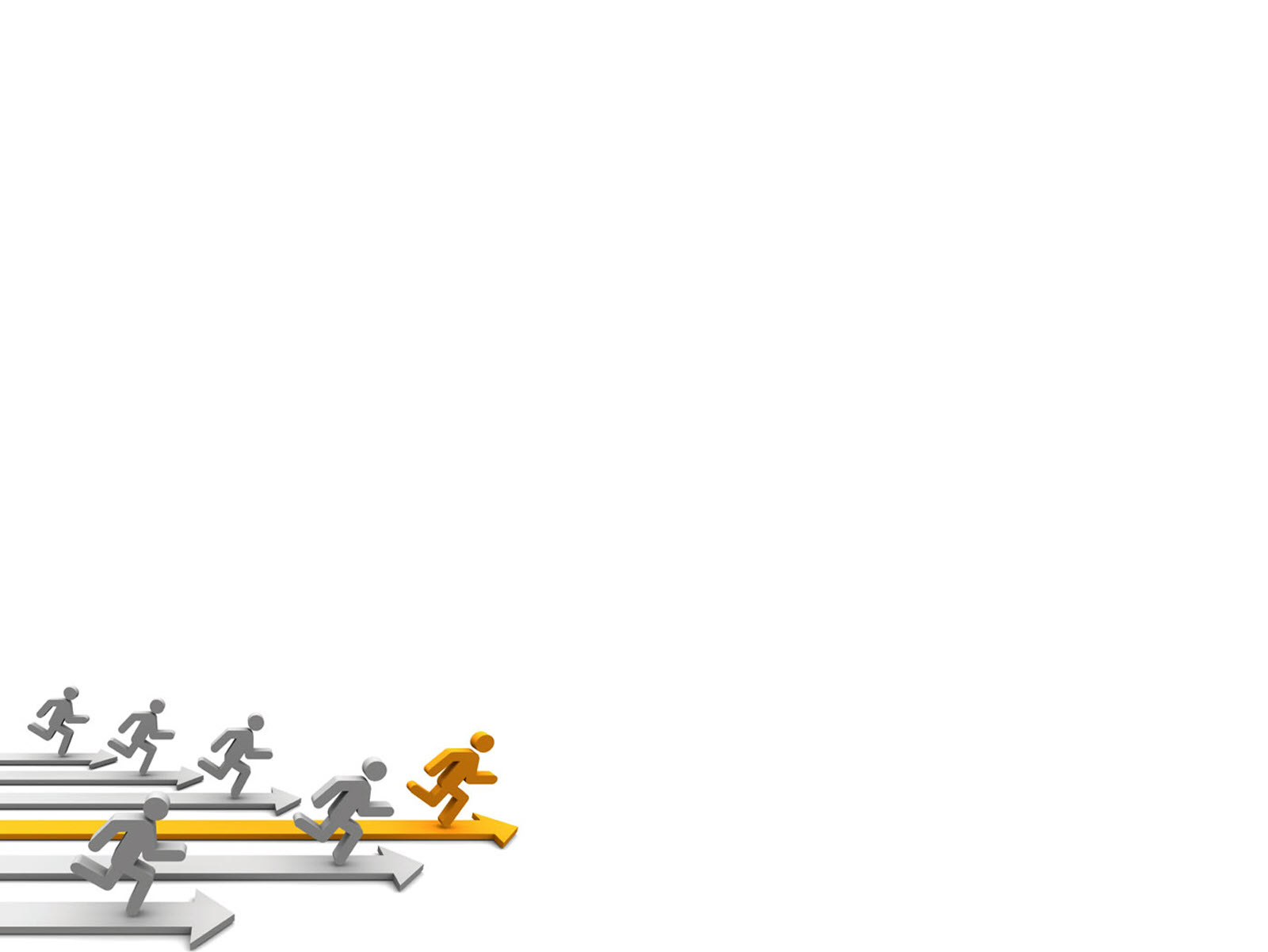 CÁCH THỰC HIỆN TRÒ CHƠI
- Khi có hiệu lệnh học sinh nhảy chụm chân về phía trước . Thực hiện nhảy đúng nhảy nhanh vòng qua cọc tiêu rồi về đích sau đó di chuyển nhanh về cuối hàng 
-Người tiếp theo thực hiện tương tự người đầu tiên 
-Thực hiện cho đến khi người cuối cùng trong hàng về đích
-Đội nào nhanh hơn đội đó giành chiến thắng
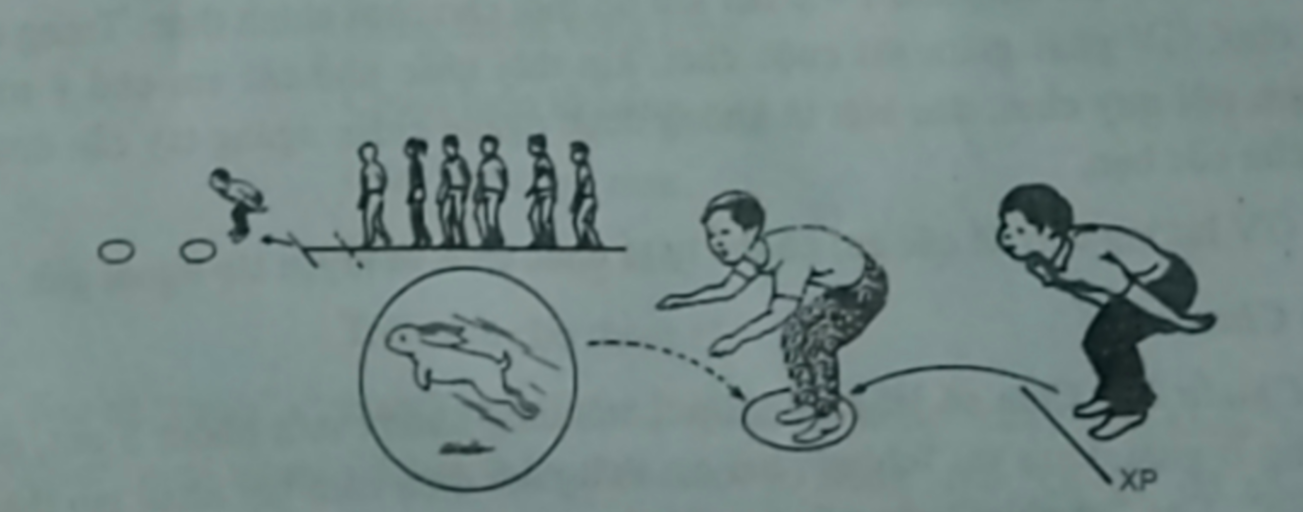 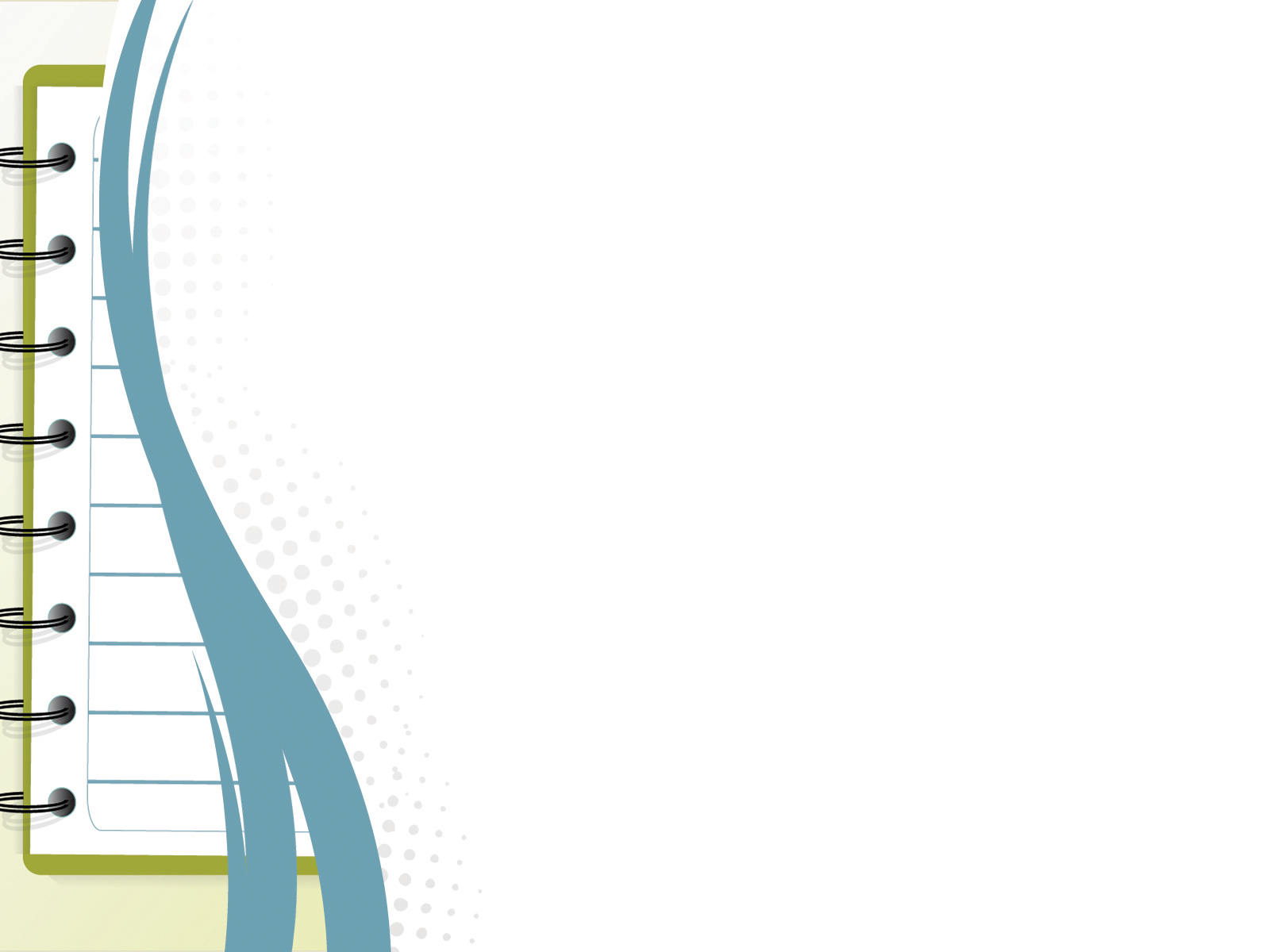 1
2
3
Bật chụm 2 chân khi thực hiện trò chơi
Vòng qua cọc tiêu
Không xuất phát trước
Lưu ý khi chơi trò chơi
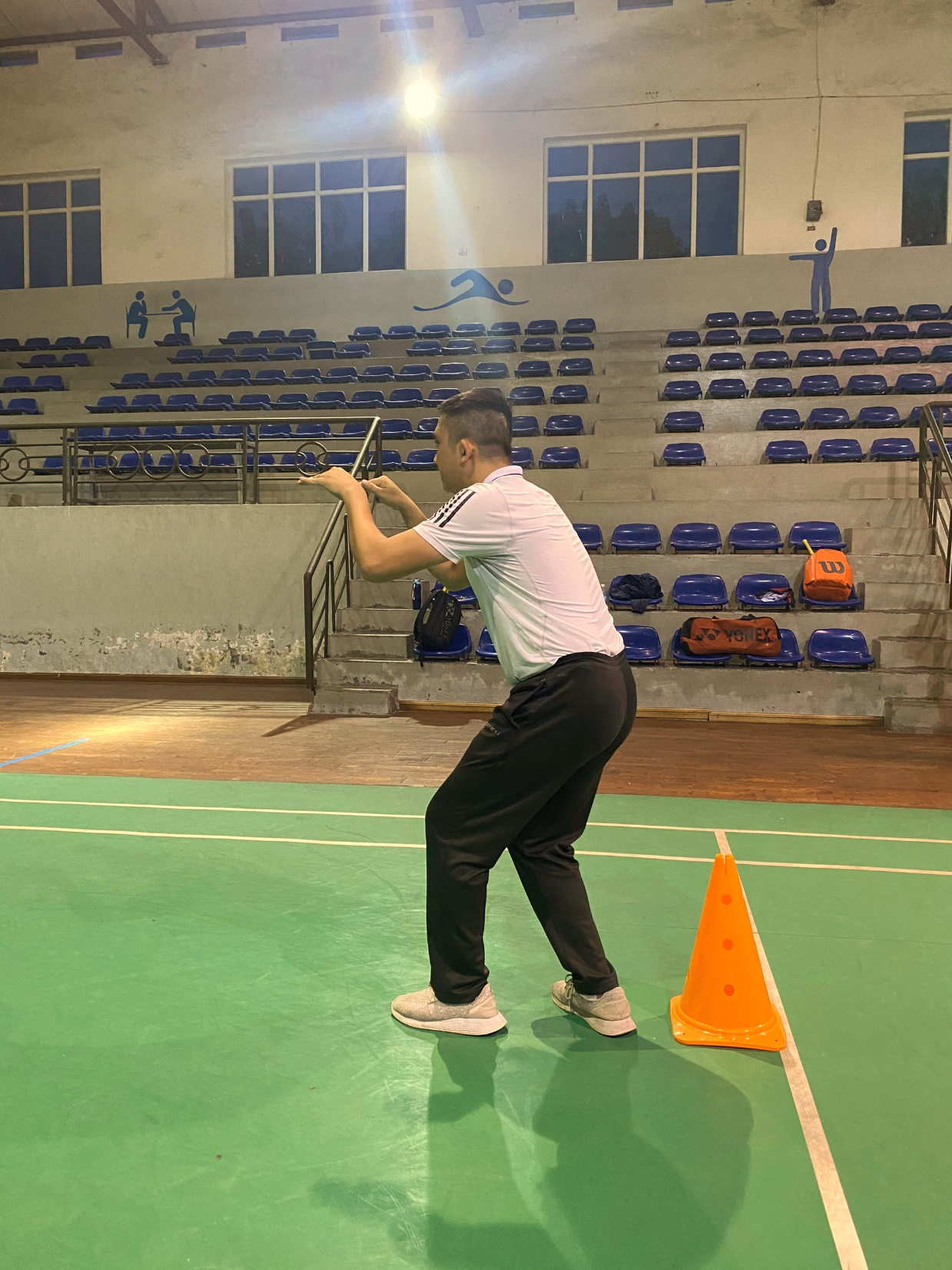 Không vòng qua cọc tiêu
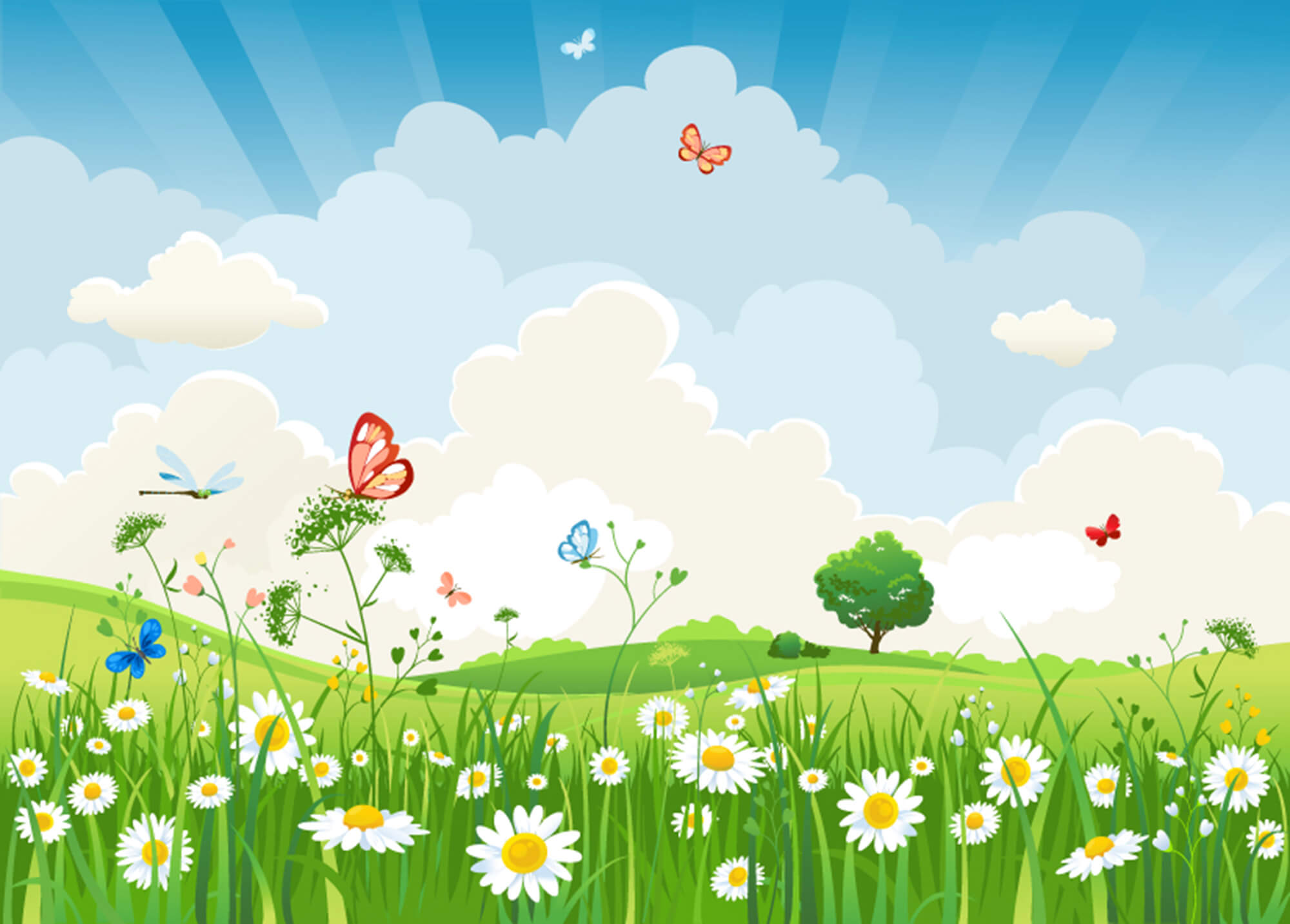 Thả lỏng
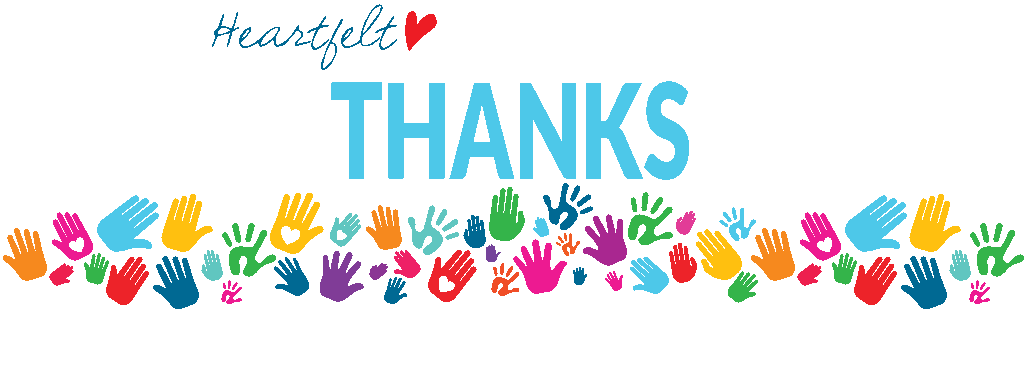